New Science Book Information from UNIV. CO-OP
ベイズ統計とマーケティング（第２版）
Bayesian Statistics and Marketing, 2nd ed.
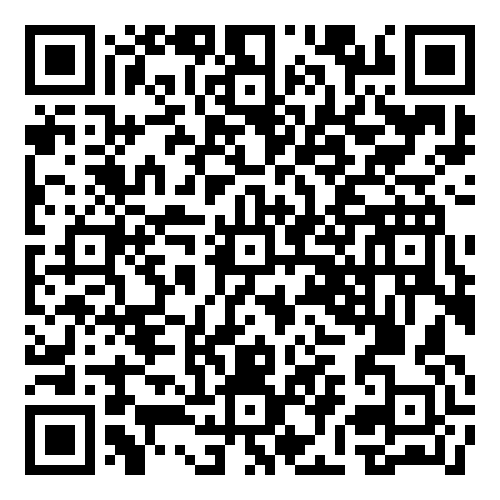 2024年8月
刊行予定
※大学生協洋書オンラインストアの該当商品のページへ
Bayesian Statistics and Marketing illustrates the potential for applying a Bayesian approach to some of the most challenging and important problems in marketing. Analyzing household and consumer data, predicting product performance, and custom-targeting campaigns are only a few of the areas in which Bayesian approaches promise revolutionary results. This book provides a comprehensive, accessible overview of this subject essential for any statistically informed marketing researcher or practitioner.
Economists and other social scientists will find a comprehensive treatment of many Bayesian methods that are central to the problems in social science more generally. This includes a practical approach to computationally challenging problems in random coefficient models, non-parametrics, and the problems of endogeneity.
Readers of the second edition of Bayesian Statistics and Marketing will also find:
Discussion of Bayesian methods in text analysis and Machine Learning
Updates throughout reflecting the latest research and applications
Discussion of modern statistical software, including an introduction to the R package bayesm, which implements all models incorporated here
Extensive case studies throughout to link theory and practice
Bayesian Statistics and Marketing is ideal for advanced students and researchers in marketing, business, and economics departments, as well as for any statistically savvy marketing practitioner.
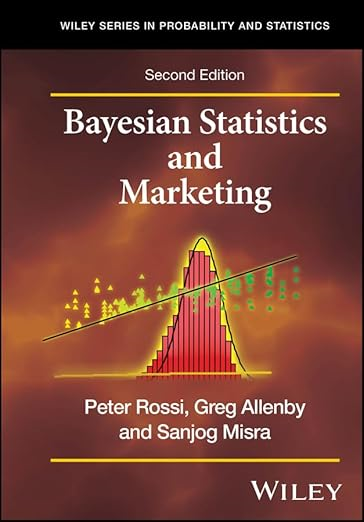 ●Rossi,PeterE./Allenby,GregM./Misra,Sanjog
●出版社：John Wiley & Sons, Inc
●ISBN： 978-1-394-21911-7
●刊行：2024/08
●hardcover/400p.
●統計
組合員価格は生協店舗にお尋ねください
＊海外からの仕入れのため為替レートの変動により価格は変動します。
研究費・科研費でのご購入は生協が便利で安心！
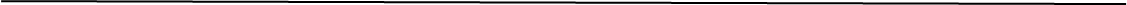 注文書
ベイズ統計とマーケティング（第2版）/Bayesian Statistics and Marketing, 2nd ed. 　　ご注文  　　 冊
氏名:　　　　　　　　　　　　　　TEL:　　　　　　　　　　　　　　お支払方法（○で囲む）　 校費・私費
学部名；　　　　　　 　　　　　学科名：　　　　　　　　　　　　研究科or研究室名：
大学生協洋書オンラインストア:https://yosho.univcoop.jp/BookShop/
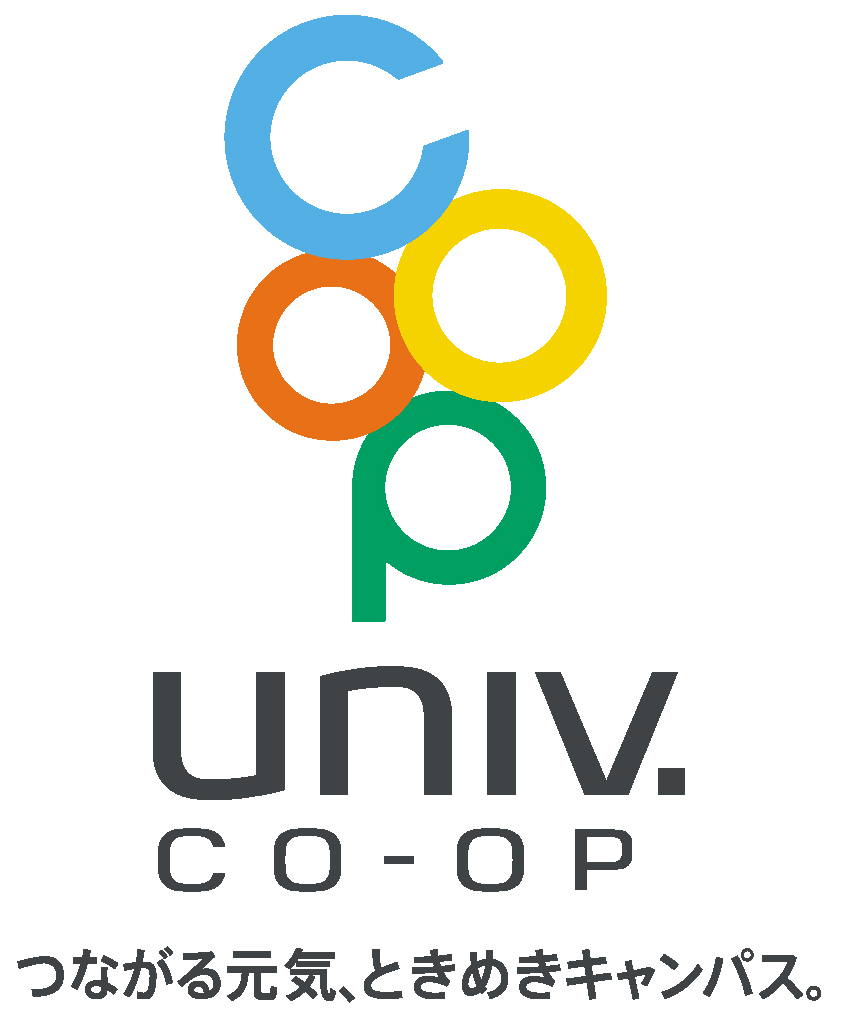 発行：2024年7月19日
書籍ポータルサイト: https://online.univ.coop/book_front/